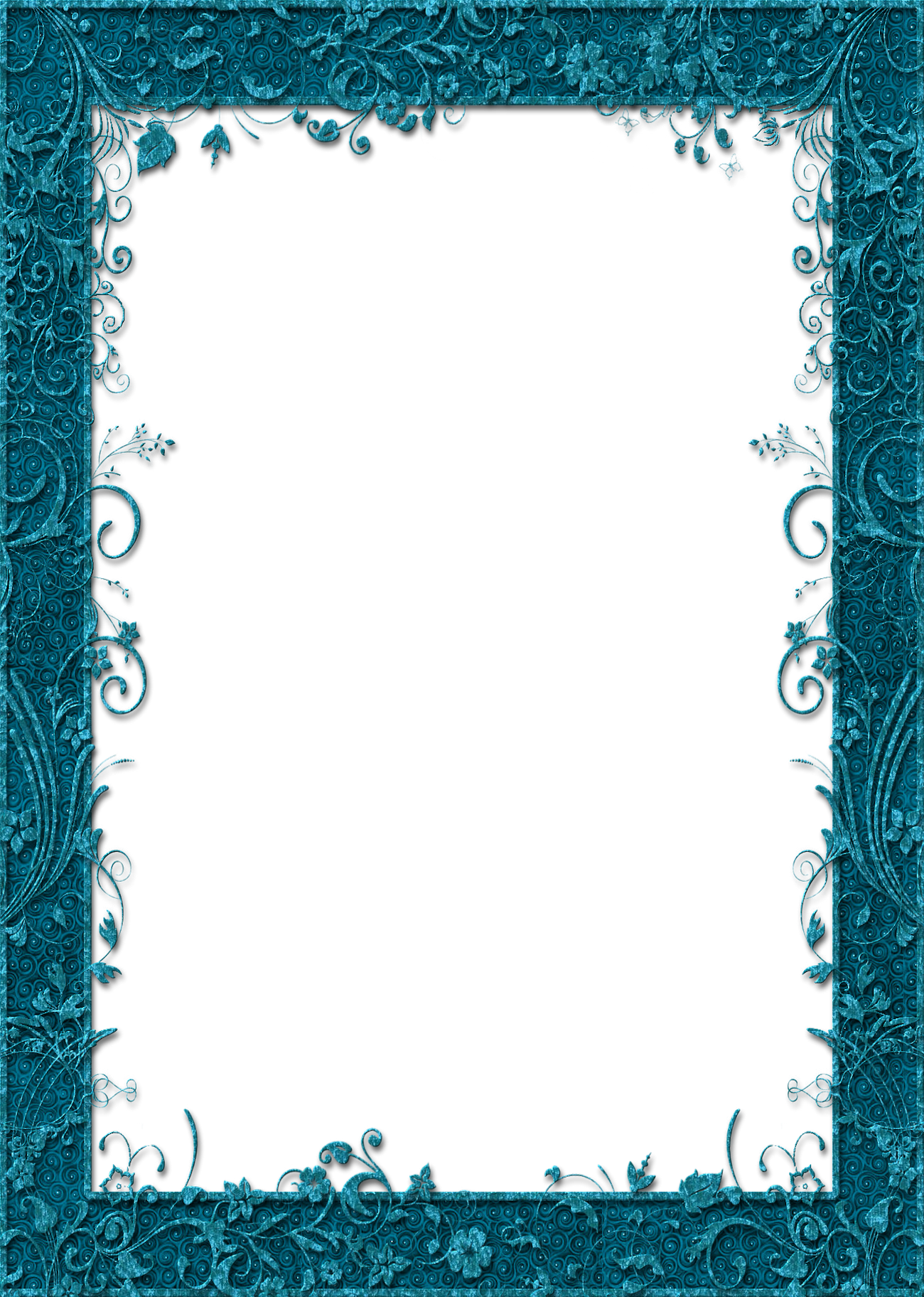 Акция «Вместе с папами»
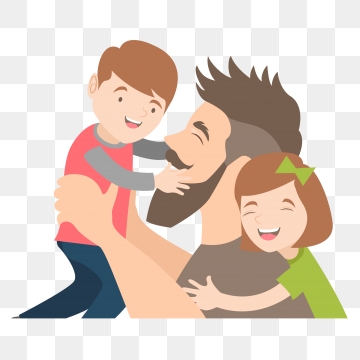 г. Дубовка
Дубовский муниципальный район
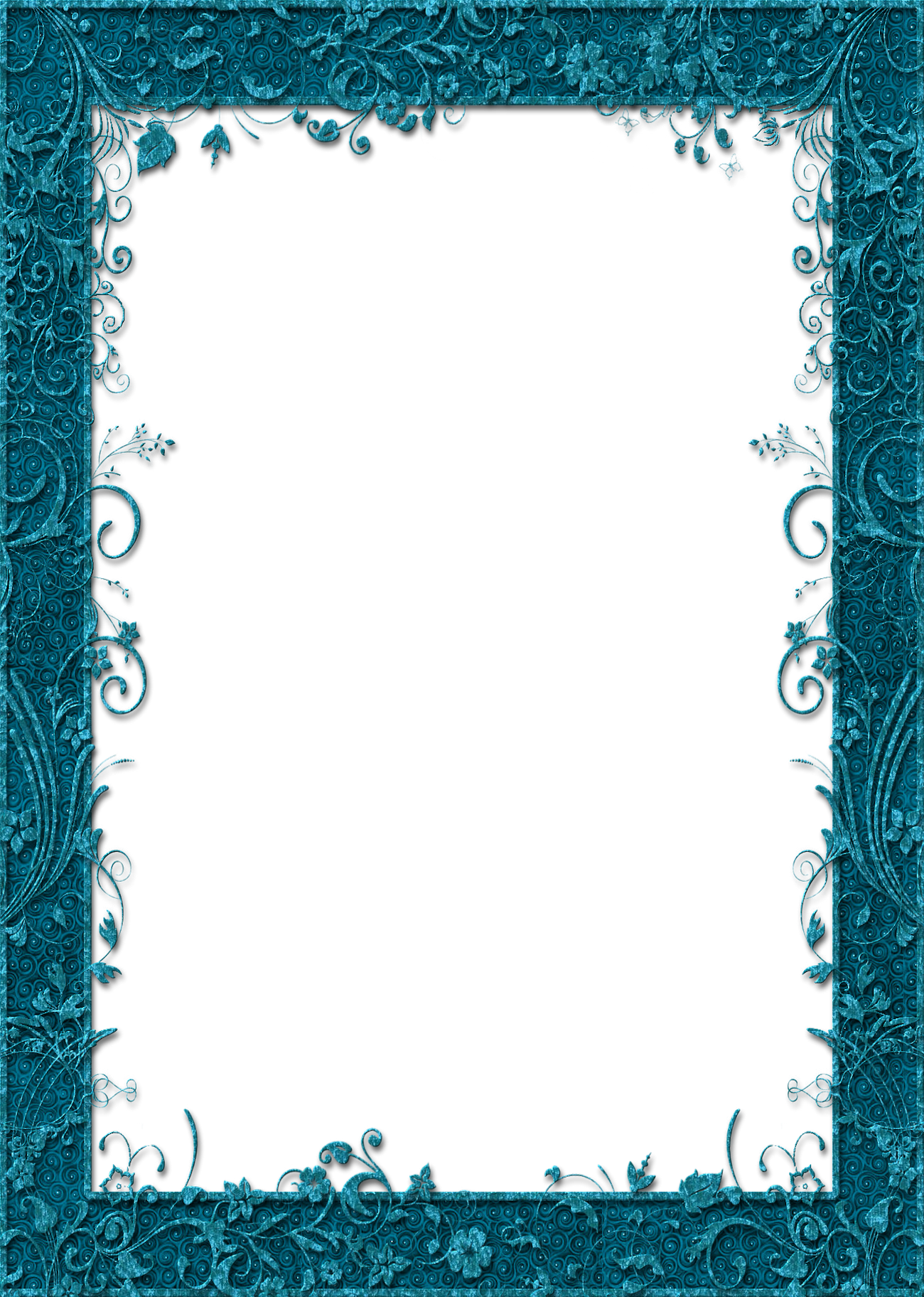 Отец - это главный мужчина 
в жизни каждого, это опора семьи, это хозяин и защитник. 
Это тот, кто дорожит именем и честью семьи,
своего рода, 
являясь его 
продолжателем
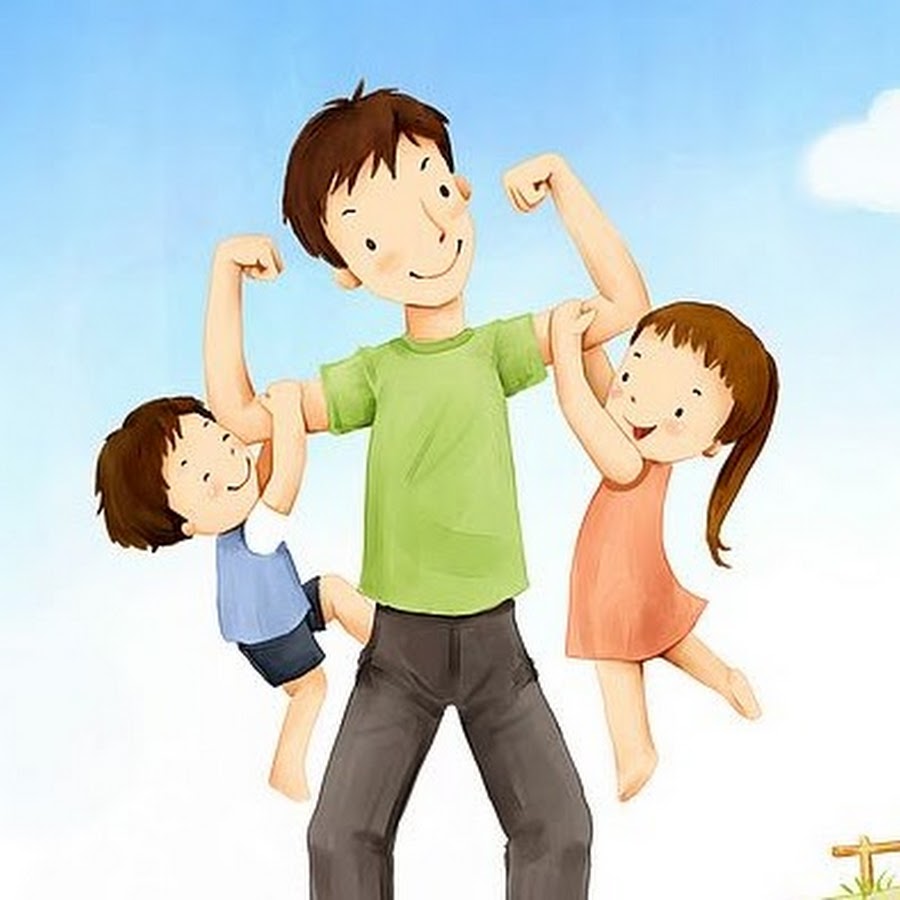 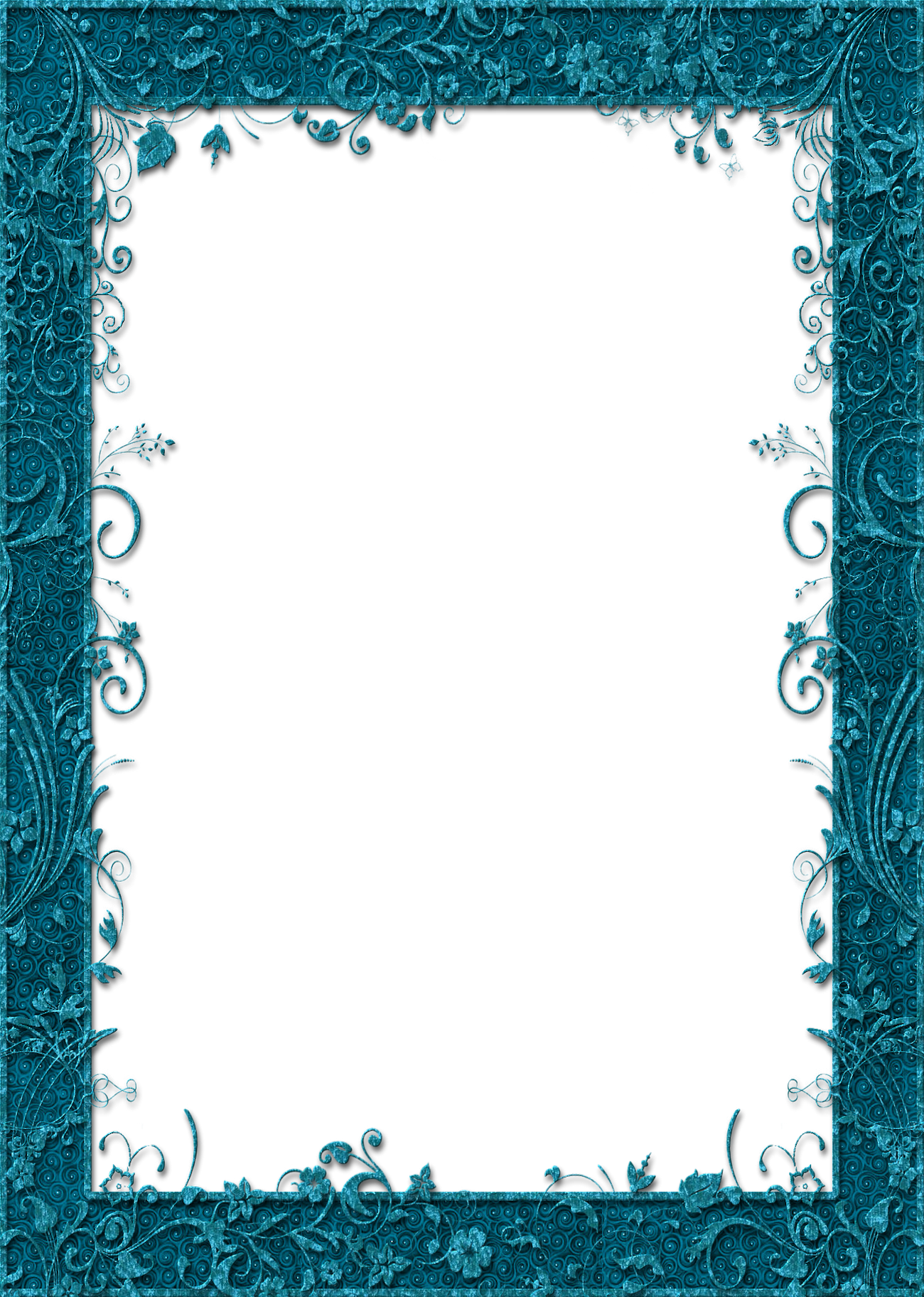 Цели акции «Вместе с папами»:
- активизировать роль отцов в воспитании детей;   
- укрепление престижа семьи, повышение статуса, роли и значения отца в семье;
- воспитывать в детях любовь, уважение, ласковое и чуткое отношение к папе, чувство гордости за своего отца;
- укреплять атмосферу психологического комфорта в семье.
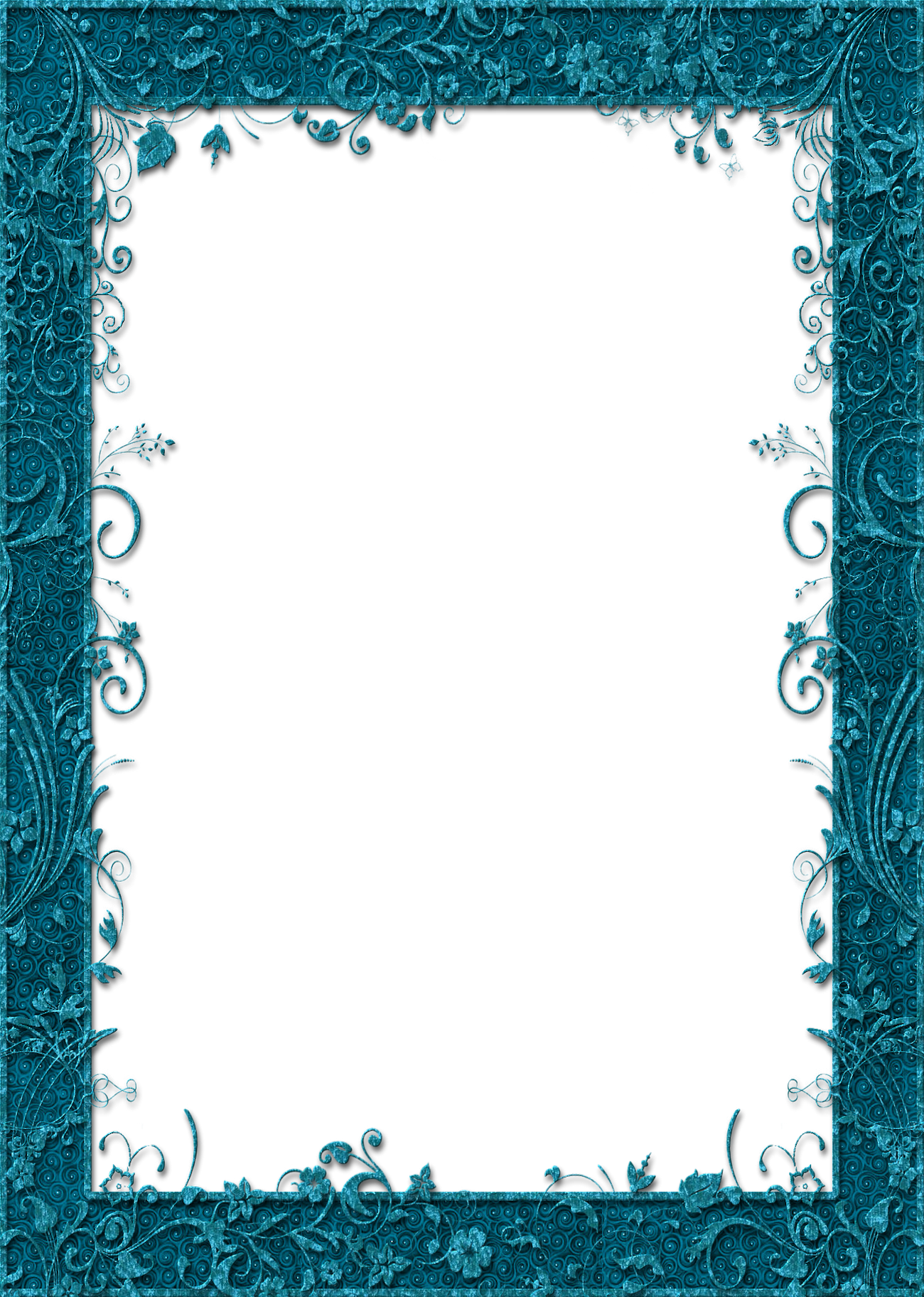 В рамках этого социально-значимого проекта прошли интересные культурно-досуговые мероприятия, 
к участию в которых были привлечены более 1500 обучающихся школ района и воспитанников детских садов вместе с их папами
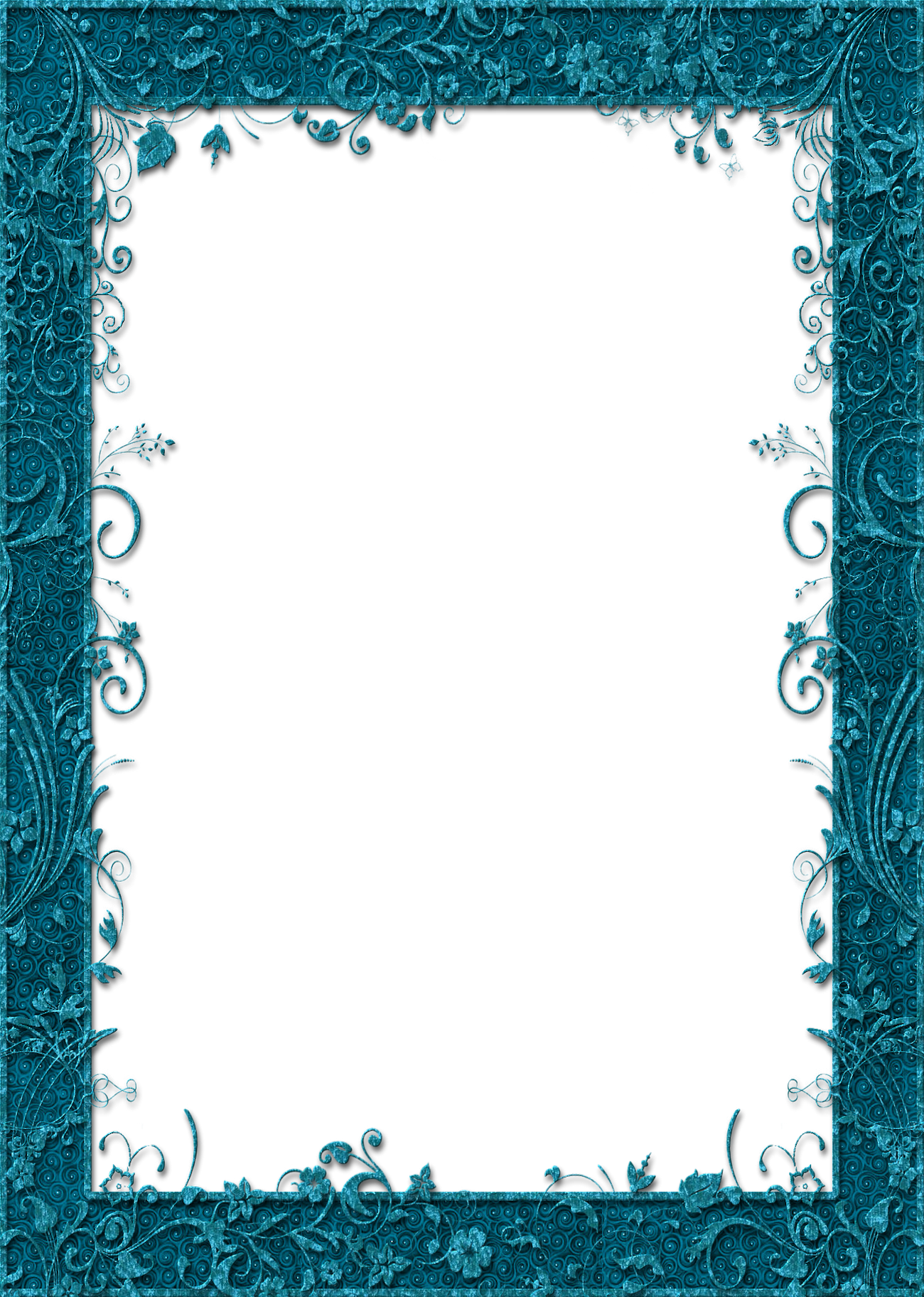 Формы проведения акции:
классные часы «Папа может, папа может все, что угодно!»;
беседы  «Мой папа»;
выставки рисунков «Мой папа самый лучший на планете»; 
сочинения «Письмо папе»;
праздничные концерты;
оформление плакатов
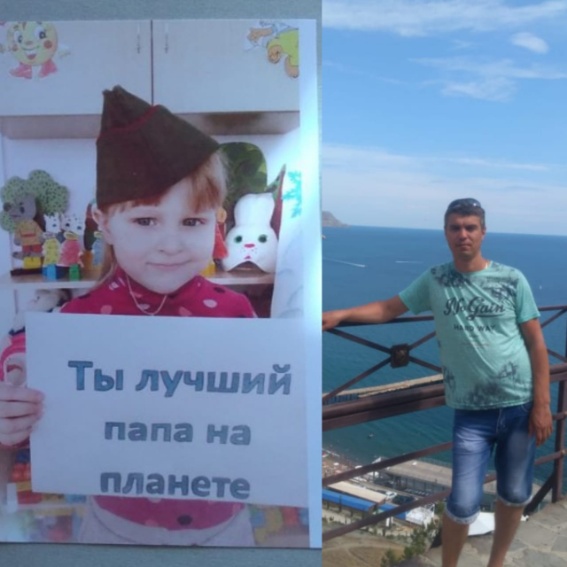 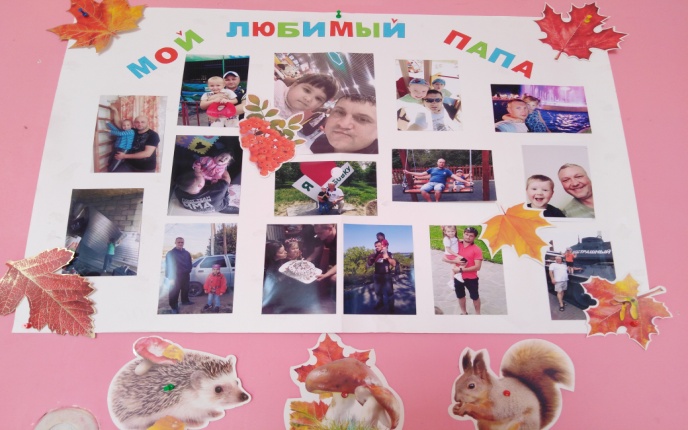 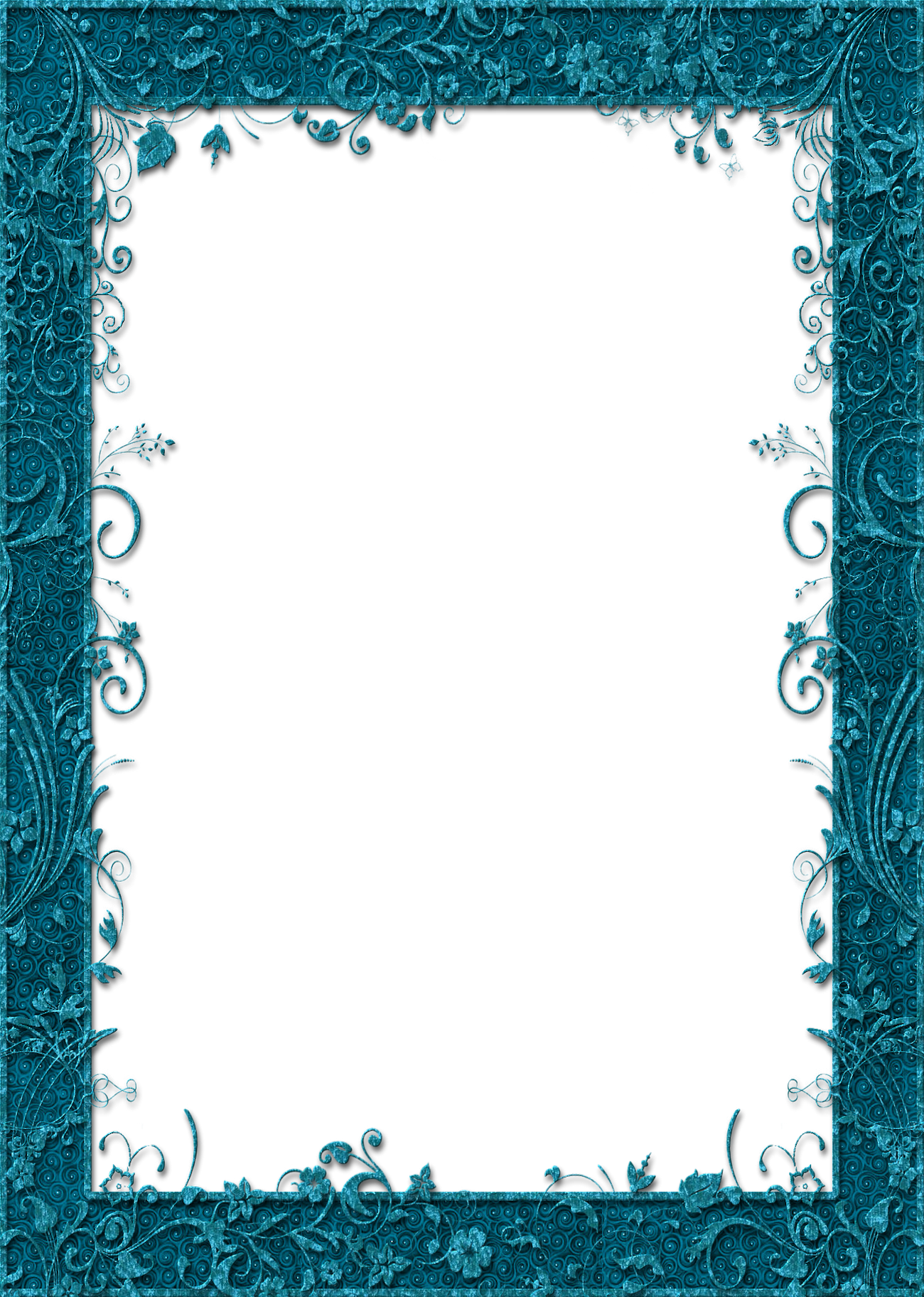 Веселые старты с участием детей и их отцов «Суперпапа»
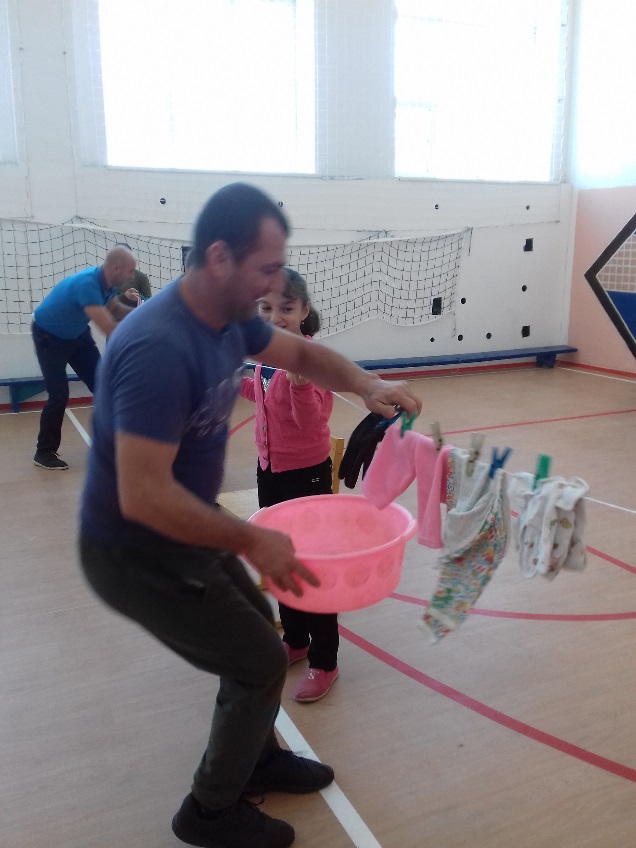 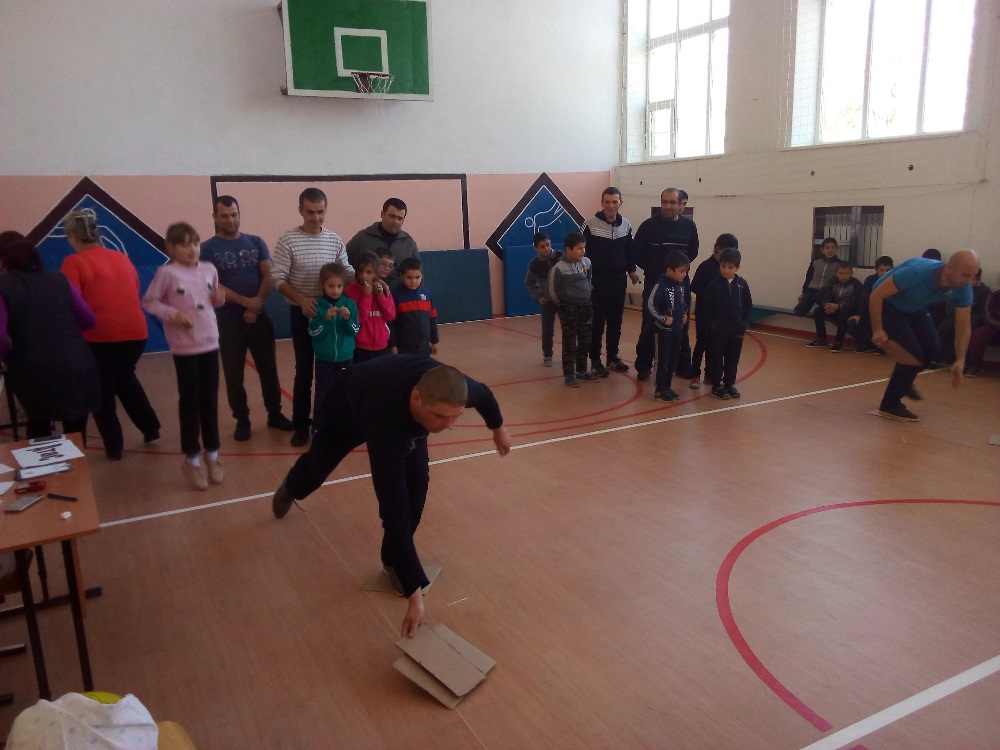 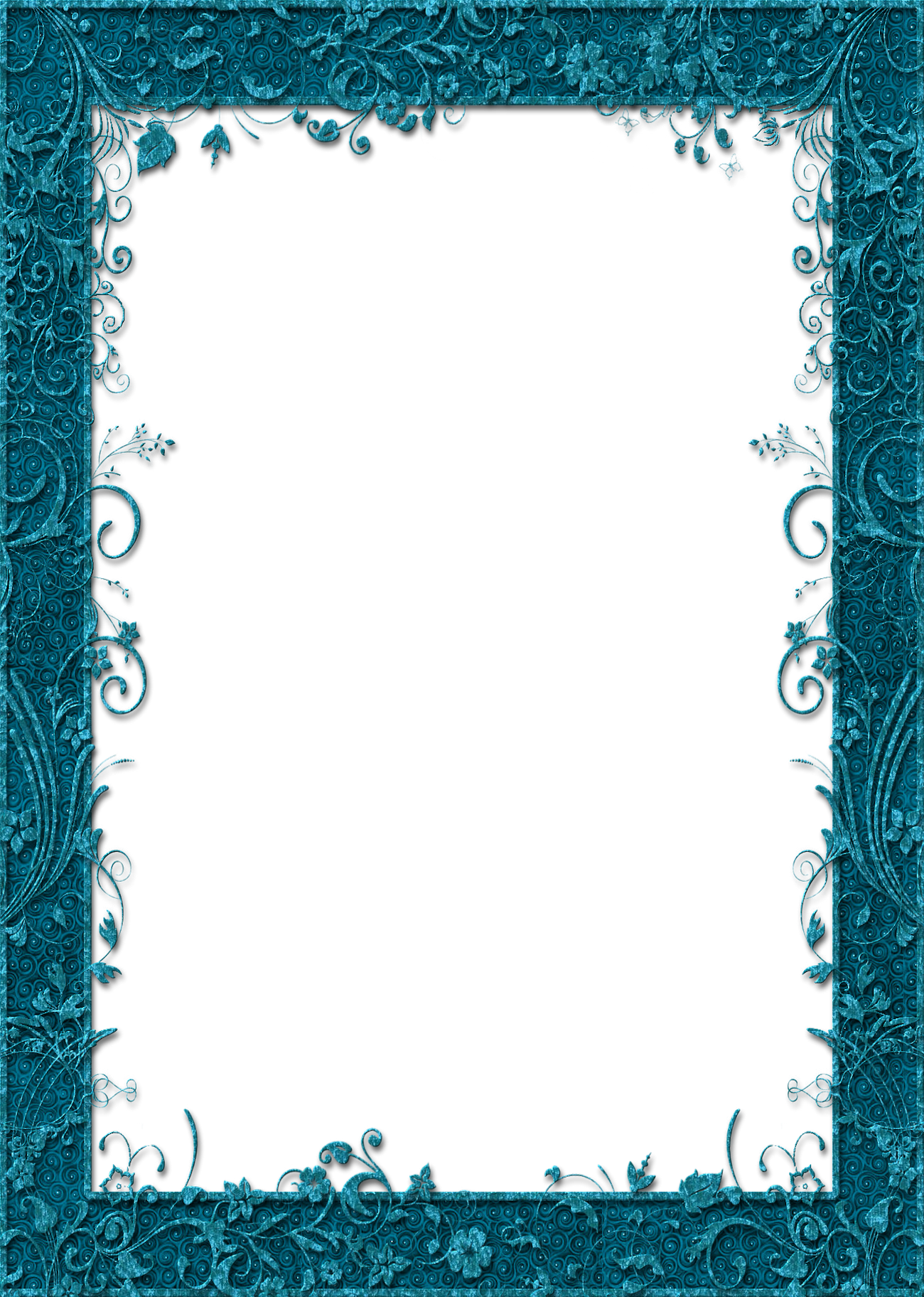 Конечно, победила дружба. В конце игры папы были награждены медалями
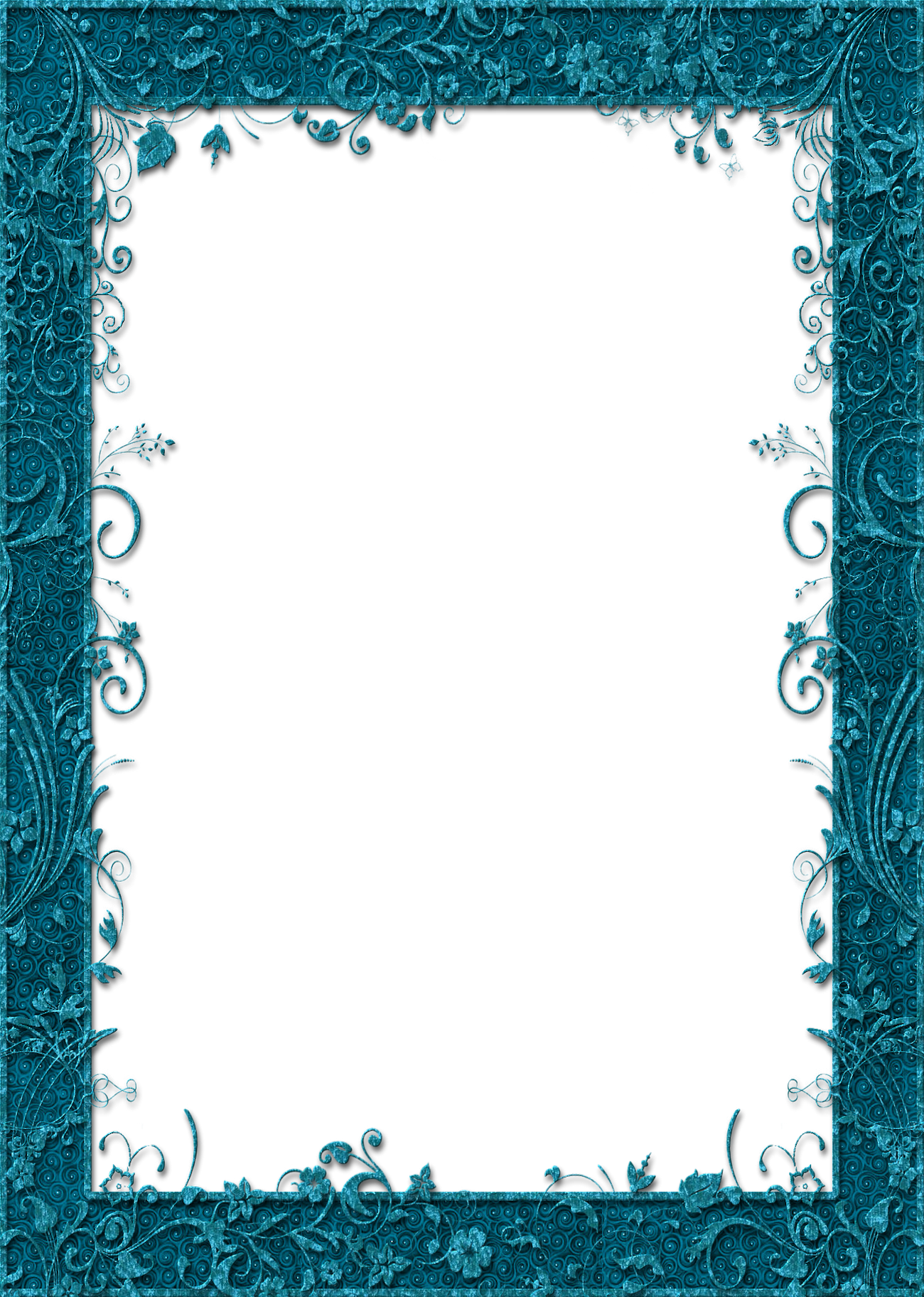 Мероприятие «Профессии наших пап»
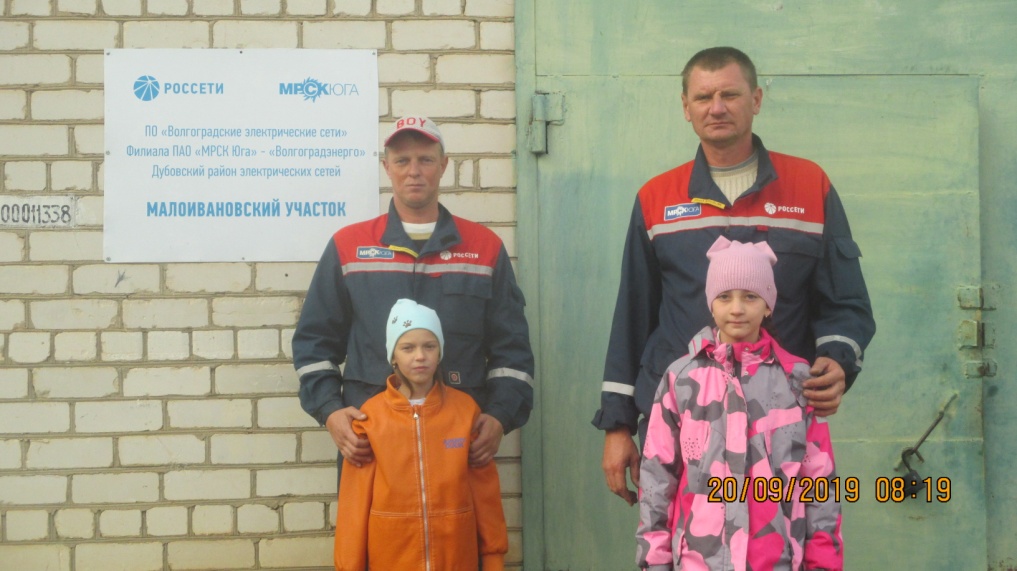 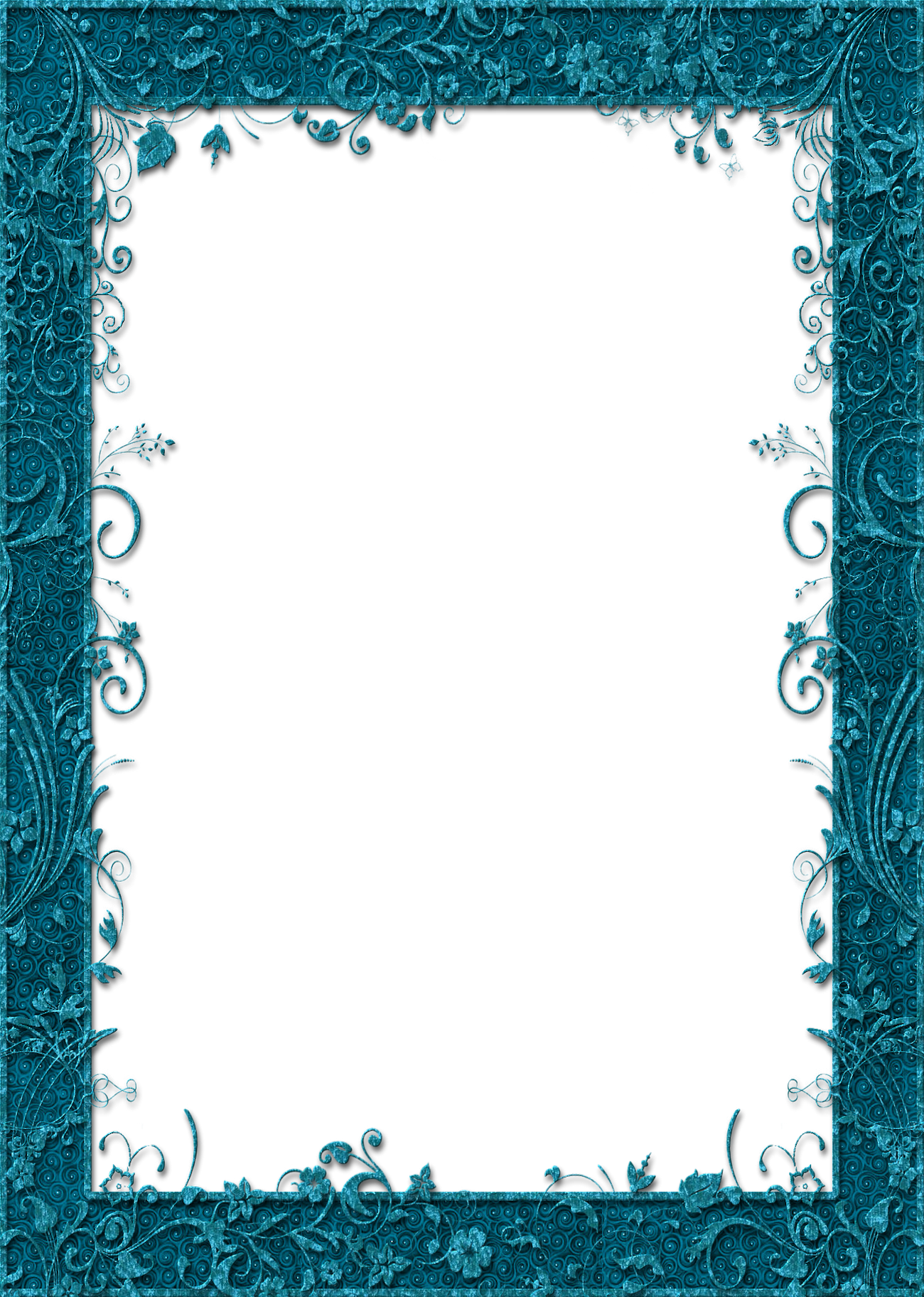 В свободное от работы время папы организуют и досуг своих детей, играя в шахматы, читая книги, отправляясь на прогулки
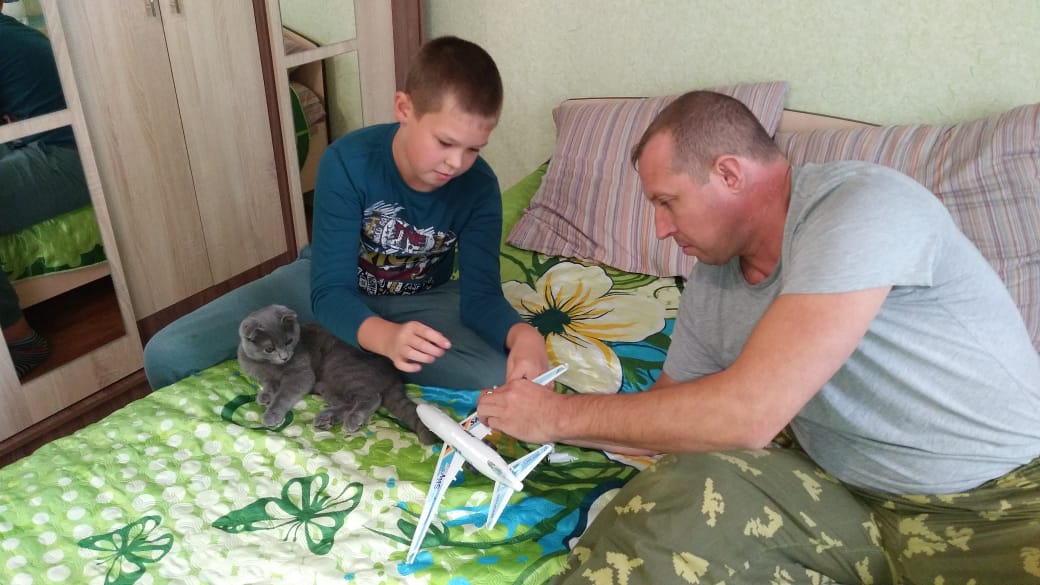 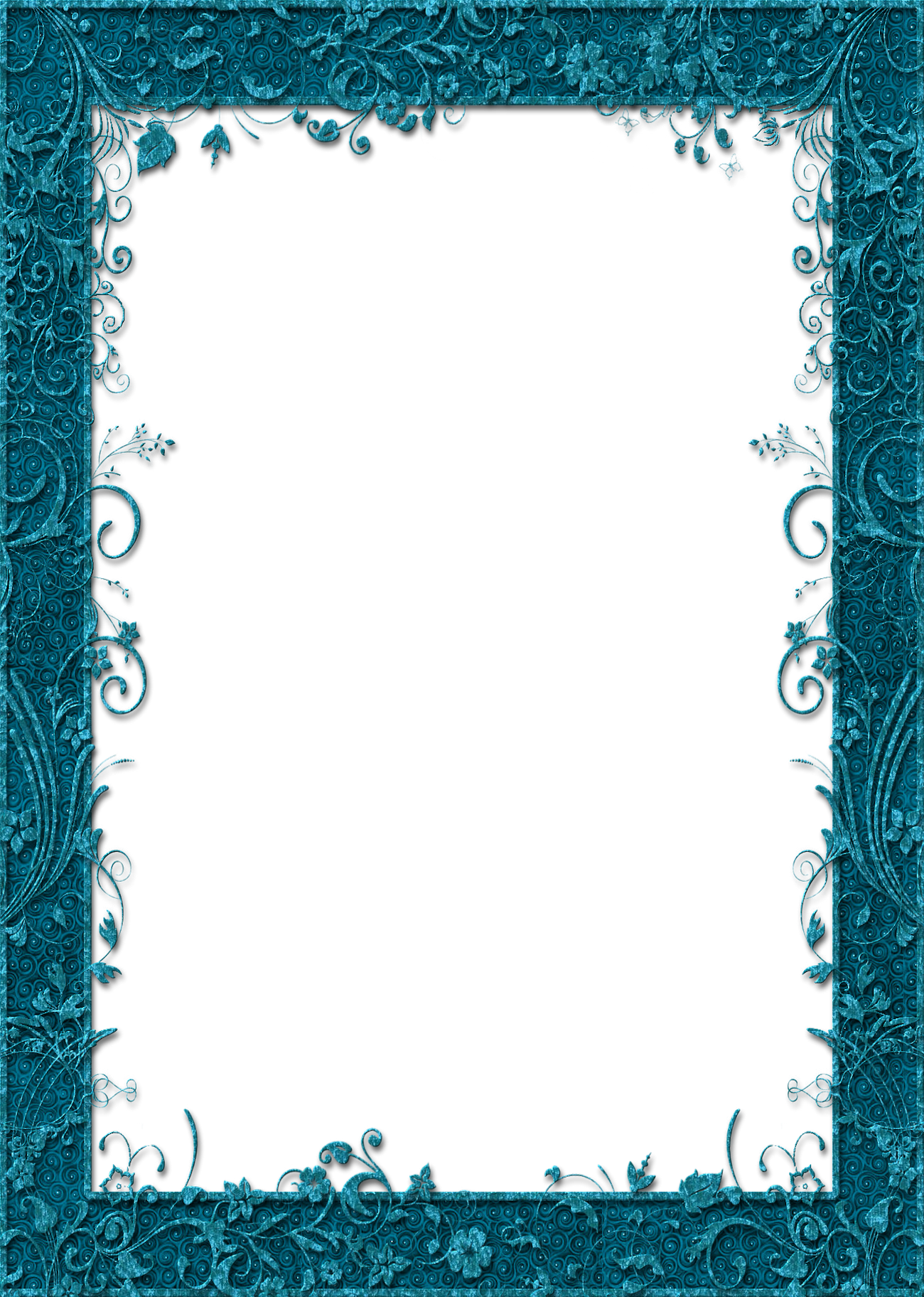 «День добрых дел» вместе с папами
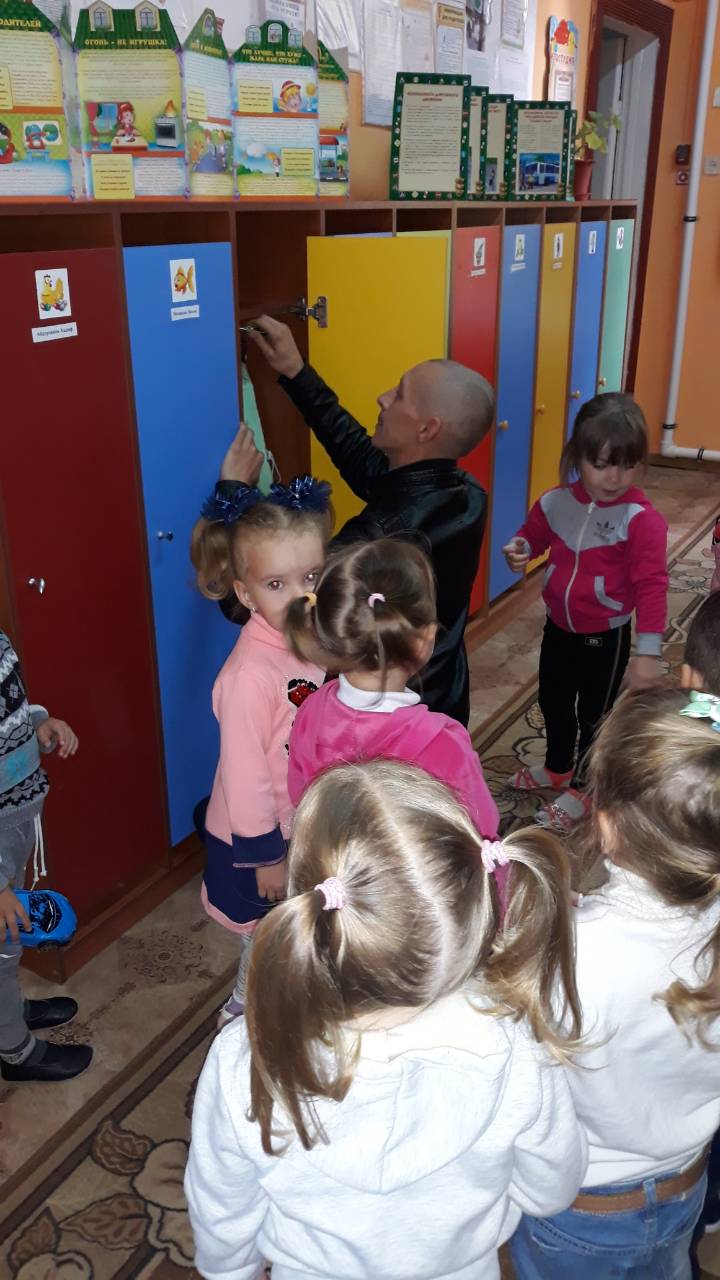 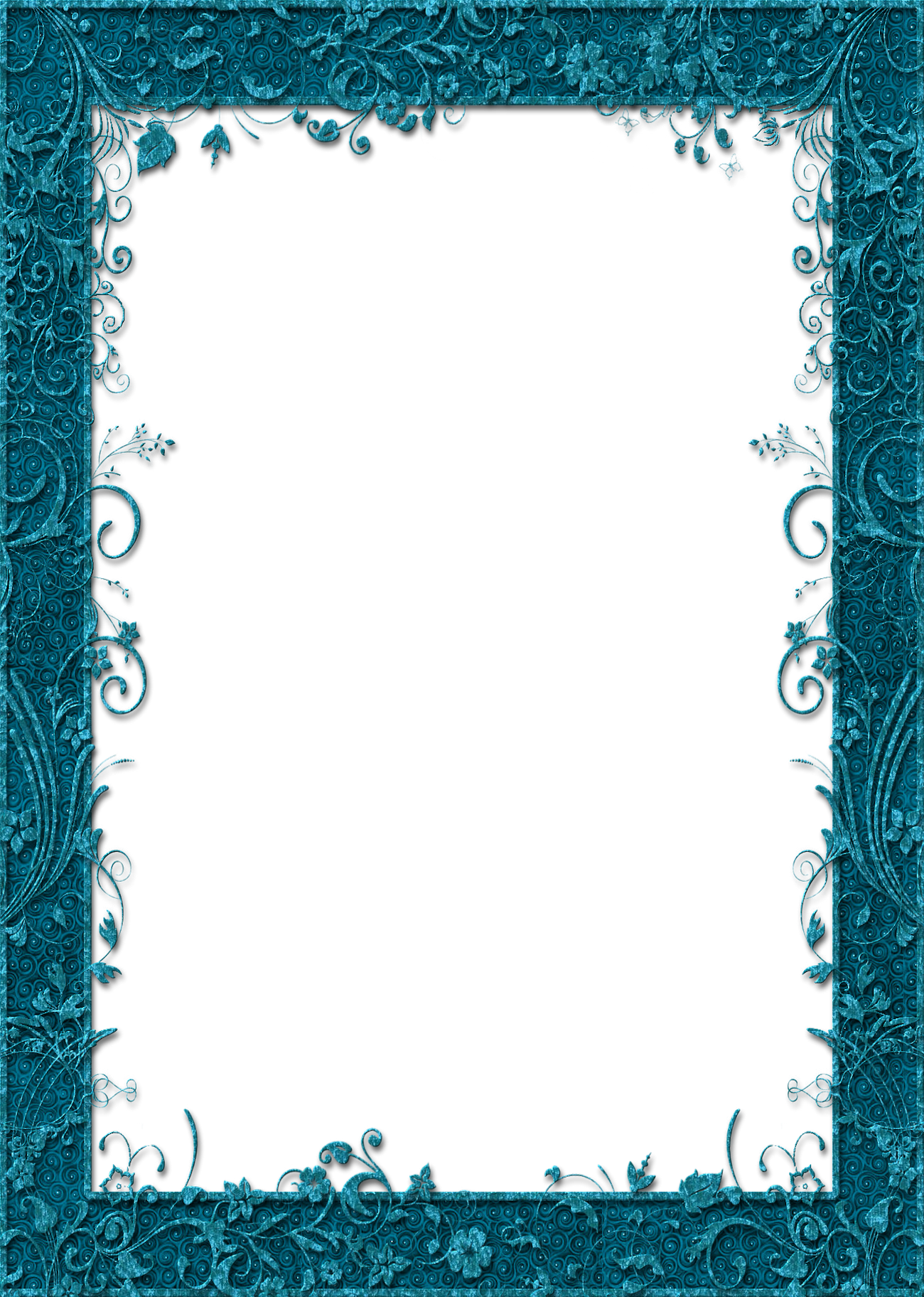 «День добрых дел» вместе с папами
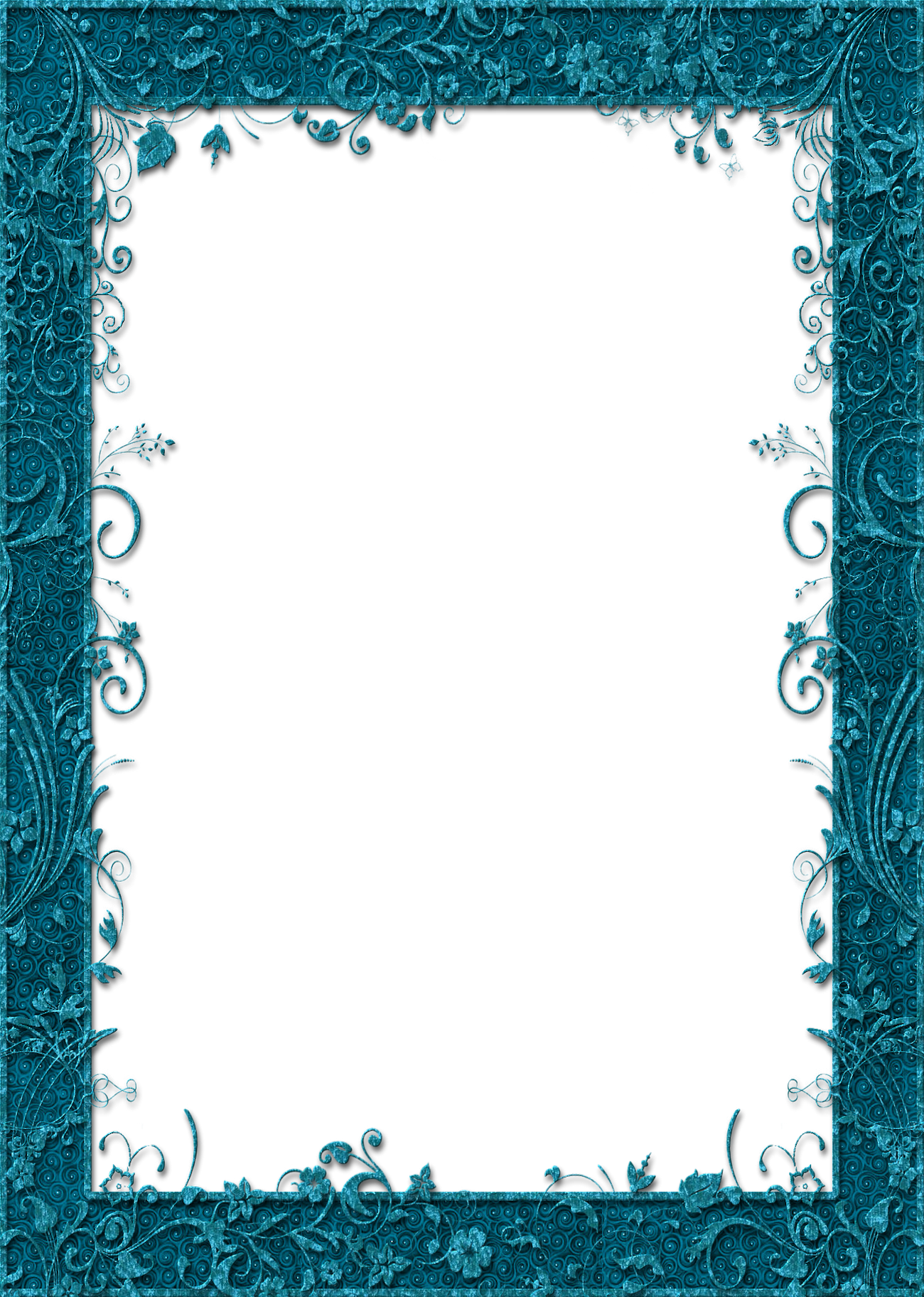 Участие отцов в воспитании детей играет огромную роль
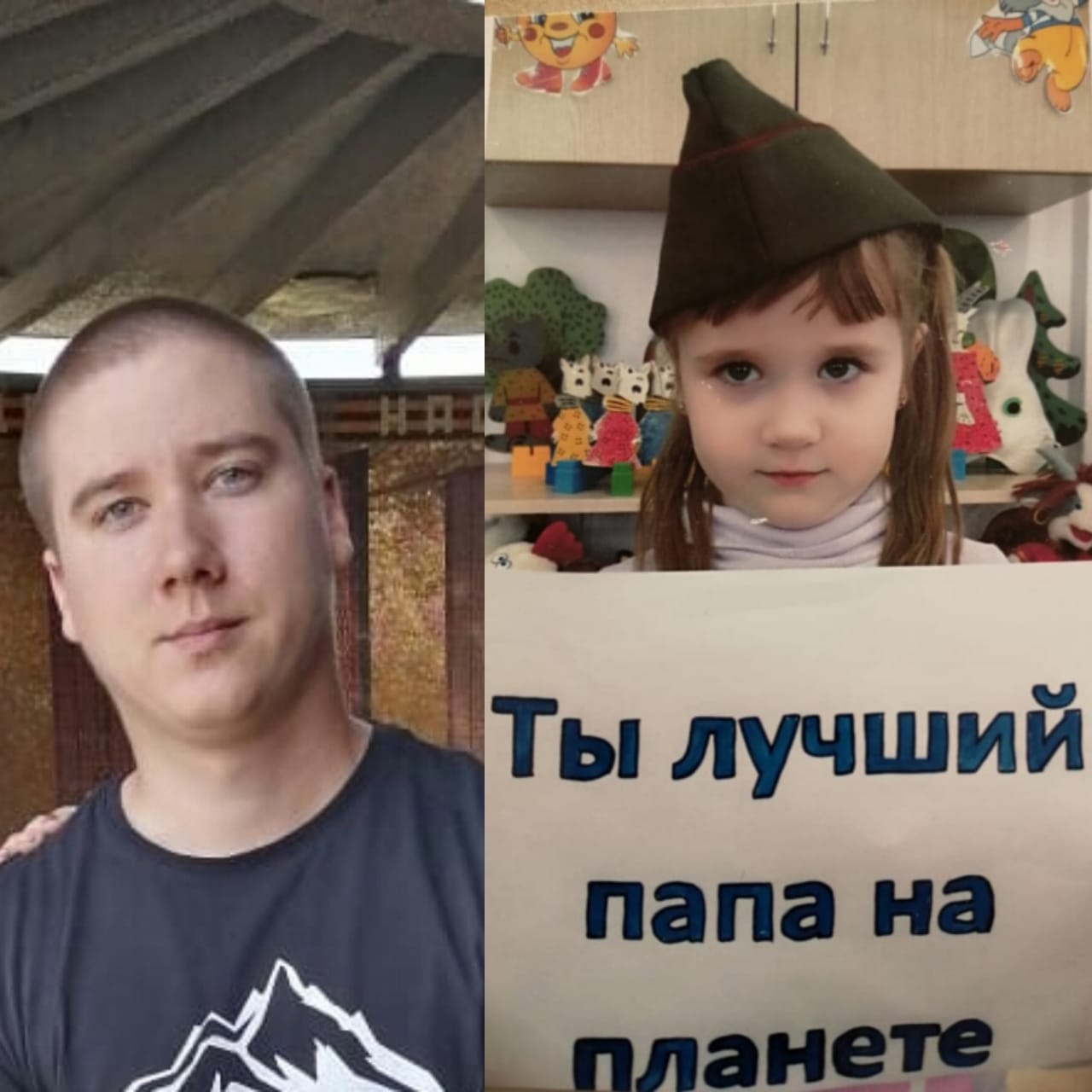 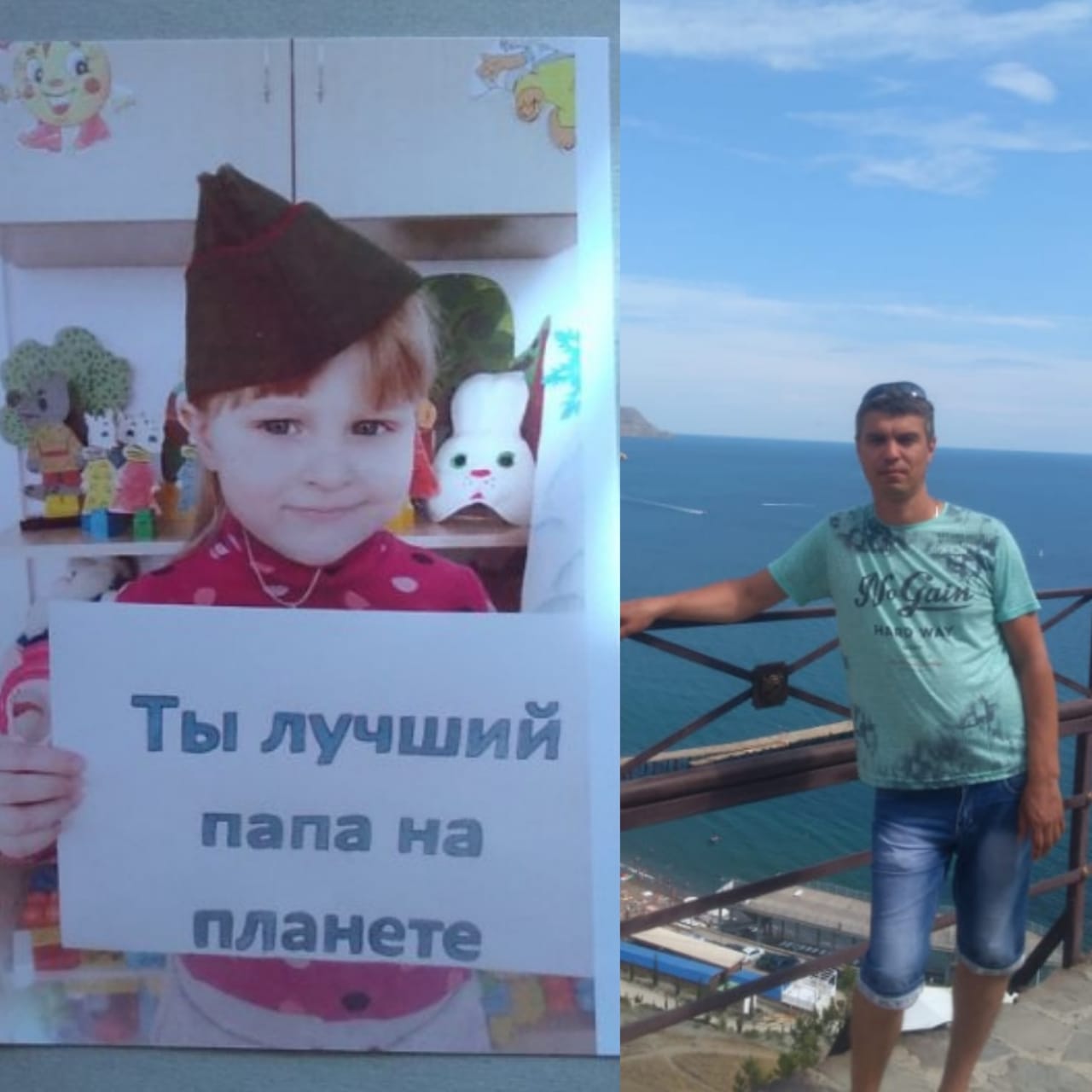 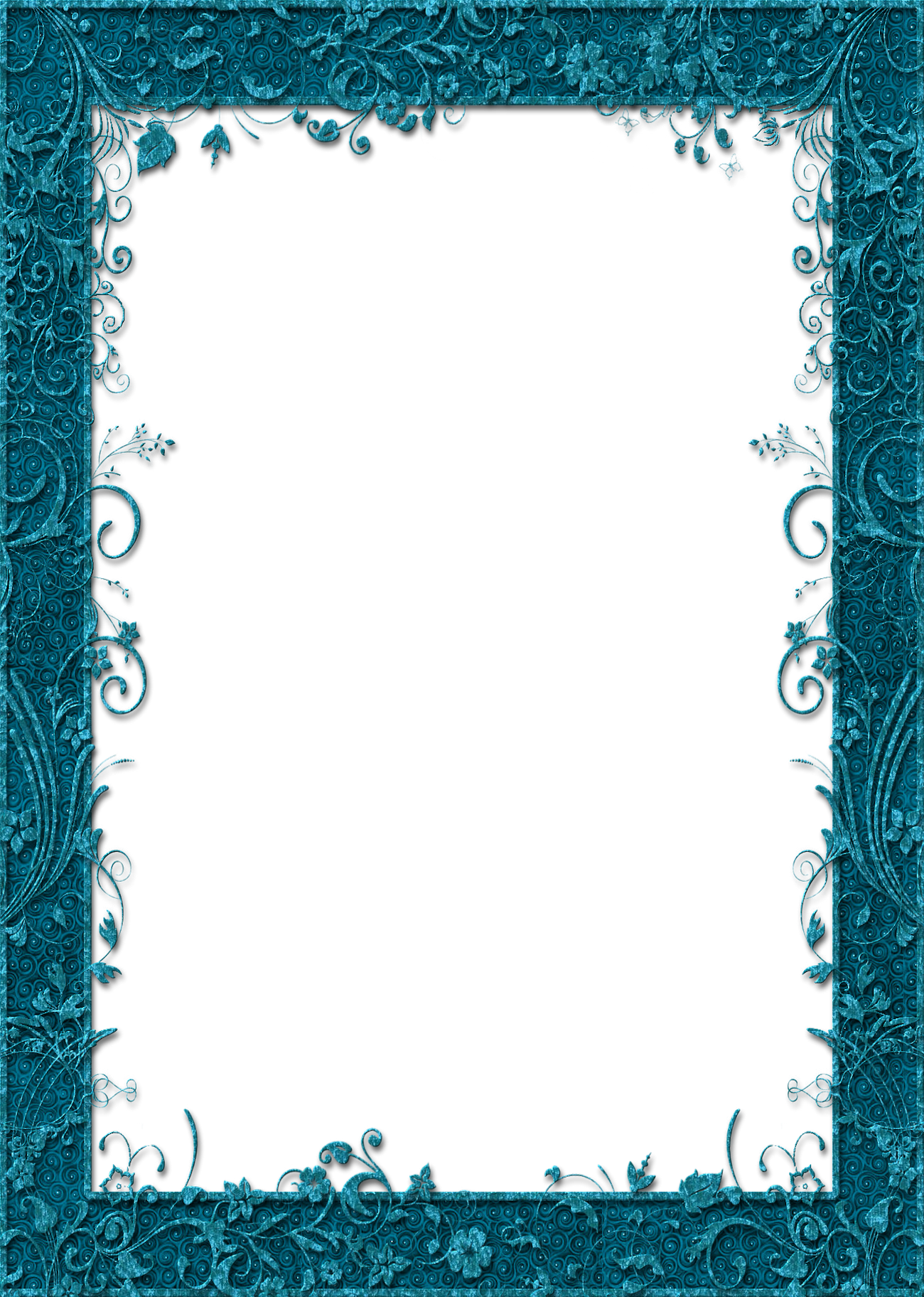 Акция «Вместе  с  папами» становится замечательной возможностью для укрепления отношений между ребенком и его папой
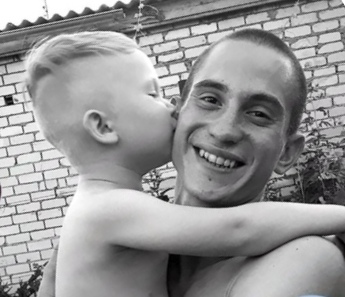